Богослов’я 1
Інститут християнських лідерів
Професор Сергій Перевишко
Серпень 2019 12.1
Божа святість
А Давид знову зібрав вибране військо в Ізраїлі, тридцять тисяч. І встав та й пішов Давид та ввесь народ, що був з ним з Юдиного Баалу, щоб винести звідти Божого ковчега, що над ним кличеться Ім’я, Ім’я Господа Саваота, що замешкує на херувимах.
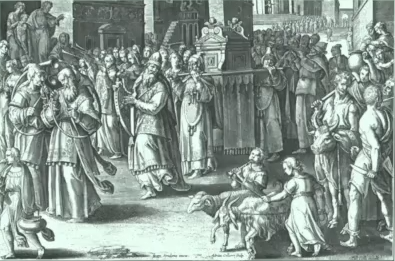 Божа святість
І вони поставили Божого ковчега на нового воза, і винесли його з Авінадавового дому, що в Ґів’ї. А Узза та Ахйо, сини Авінадавові, провадили того нового воза. І несли його з Авінадавового дому, що в Ґів’ї, і йшли з ковчегом Божим, а Ахйо йшов перед ковчегом.
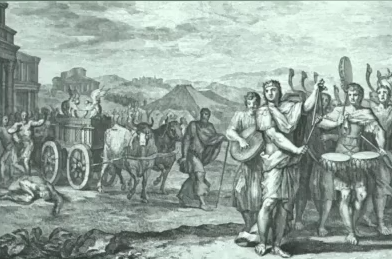 Божа святість
А Давид та ввесь Ізраїлів дім грали перед Божим лицем усією силою та піснями, і на цитрах, і на арфах, і на бубнах, на гуслах, і на цимбалах. І прийшли вони аж до Ґорен-Нахону, а Узза простяг руку до Божого ковчегу, і схопив його, бо зноровилась була худоба. І запалився Господній гнів на Уззу, і Бог уразив його там за цю провину. І він помер там при Божому ковчезі.
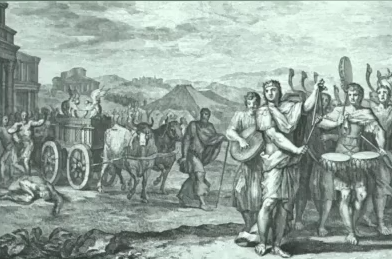 Божа святість
І запалився Давидів гнів за те, що Господь покарав Уззу, і він назвав ім’я тому місцю: Перец-Узза, і так воно зветься аж до цього дня. І Давид злякався Господа того дня та й сказав: Як увійде до мене Господній ковчег? І не хотів Давид переносити Господнього ковчега до себе, до Давидового міста, а скерував його Давид до дому ґатянина Овед-Едома. І пробував Господній ковчег у домі ґатянина Овед-Едома три місяці, і Господь поблагословив Овед-Едома та ввесь його дім.
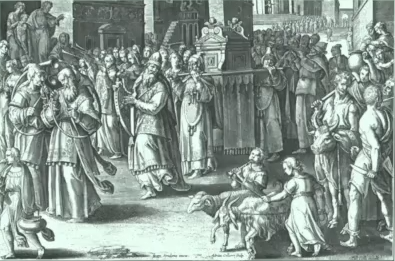 Божа святість
І донесено цареві Давидові, говорячи: Господь поблагословив дім Овед-Едома та все, що його, ради ковчегу Божого. І пішов Давид, і виніс Божого ковчега з дому Овед-Едома до Давидового Міста з радістю. І сталося, коли ті, хто ніс Господнього ковчега, ступали шість кроків, то він приносив у жертву вола та відгодовану штуку худоби. А Давид танцював перед Господнім лицем зо всієї сили. І Давид був оперезаний лляним ефодом. І Давид та ввесь Ізраїлів дім несли Господнього ковчега з окриком та з сурмленням сурми.
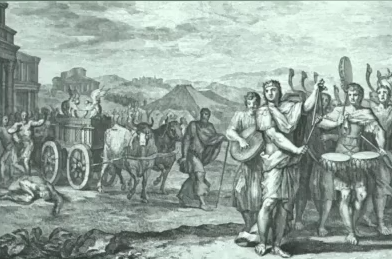 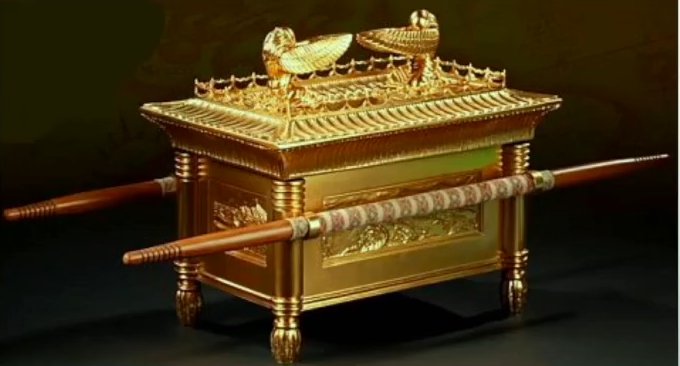 Богослов’я 1
Що собою являв ковчег?
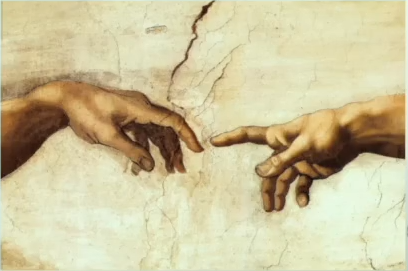 Богослов’я 1
Що собою являв ковчег?
Чому ковчег був таким важливим?
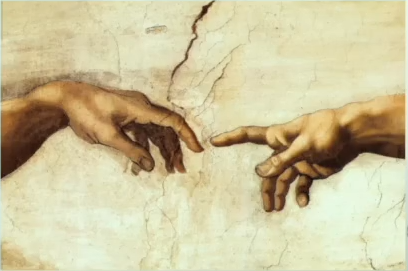 Богослов’я 1
Що собою являв ковчег?
Чому ковчег був таким важливим?
Причина перенесення ковчега
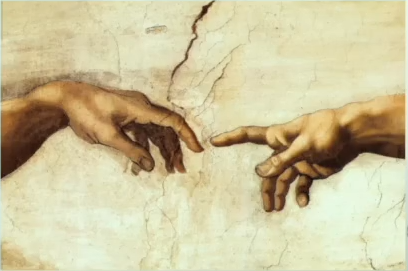 Богослов’я 1
Що собою являв ковчег?
Чому ковчег був таким важливим?
Причина перенесення ковчега
Чому було неправильно перевозити ковчег?
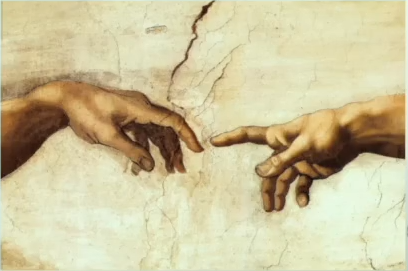 Богослов’я 1
Що собою являв ковчег?
Чому ковчег був таким важливим?
Причина перенесення ковчега
Чому було неправильно перевозити ковчег?
За що поплатився Узза?
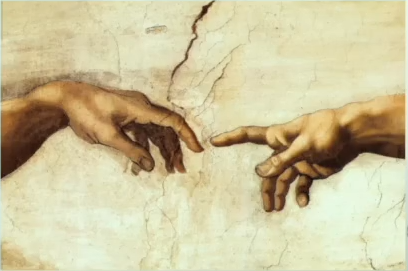 Практичні висновки
Бог святий, а людина грішна
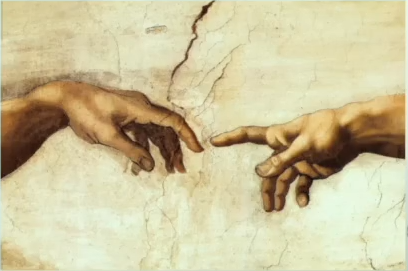 Практичні висновки
Бог святий, а людина грішна
Що змінилося, коли Давид спробував вдруге перенести ковчег?
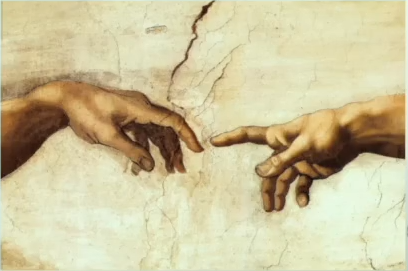 Практичні висновки
Бог святий, а людина грішна
Що змінилося, коли Давид спробував вдруге перенести ковчег?
Я потребую Бога
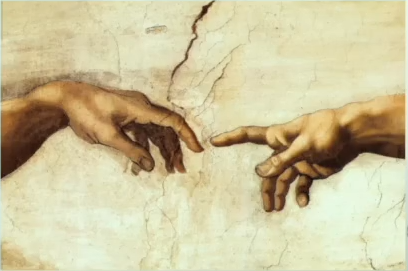 Практичні висновки
Бог святий, а людина грішна
Що змінилося, коли Давид спробував вдруге перенести ковчег?
Я потребую Бога
Я не можу догодити Богу своїми справами
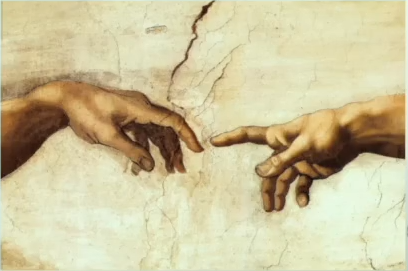 Практичні висновки
Бог Сам угледів вихід з цієї ситуації
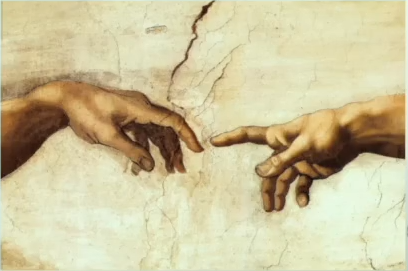 Практичні висновки
Бог Сам угледів вихід з цієї ситуації
Як це стало можливим для грішної людини наблизитися до Бога?
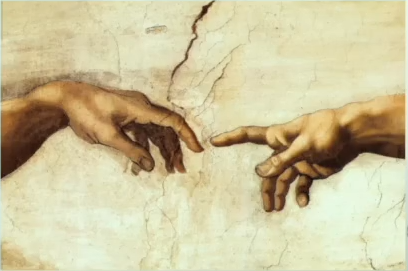